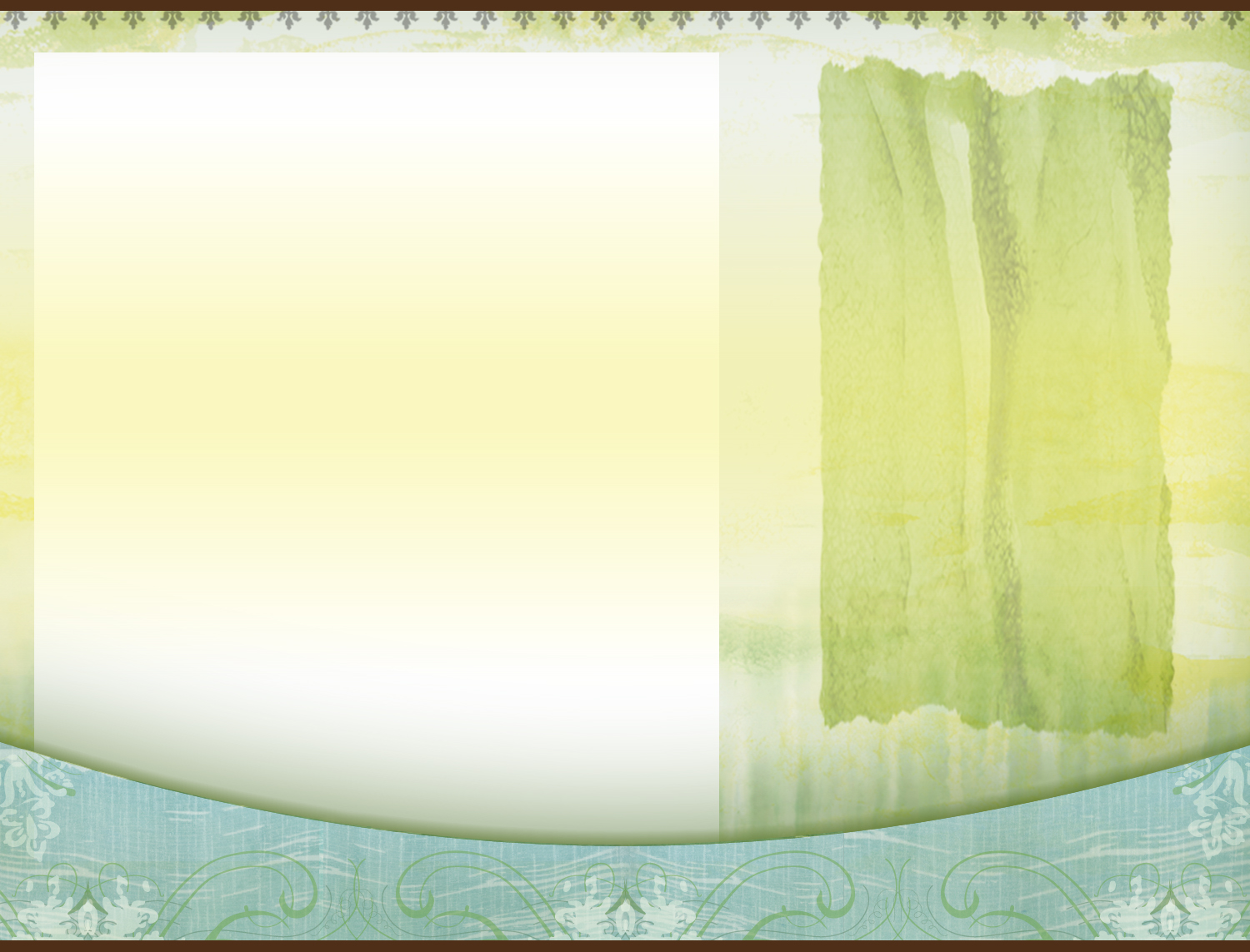 “Eternal Life”
Matt.26:46
“And these will go away into eternal punishment, but the righteous into eternal life.”
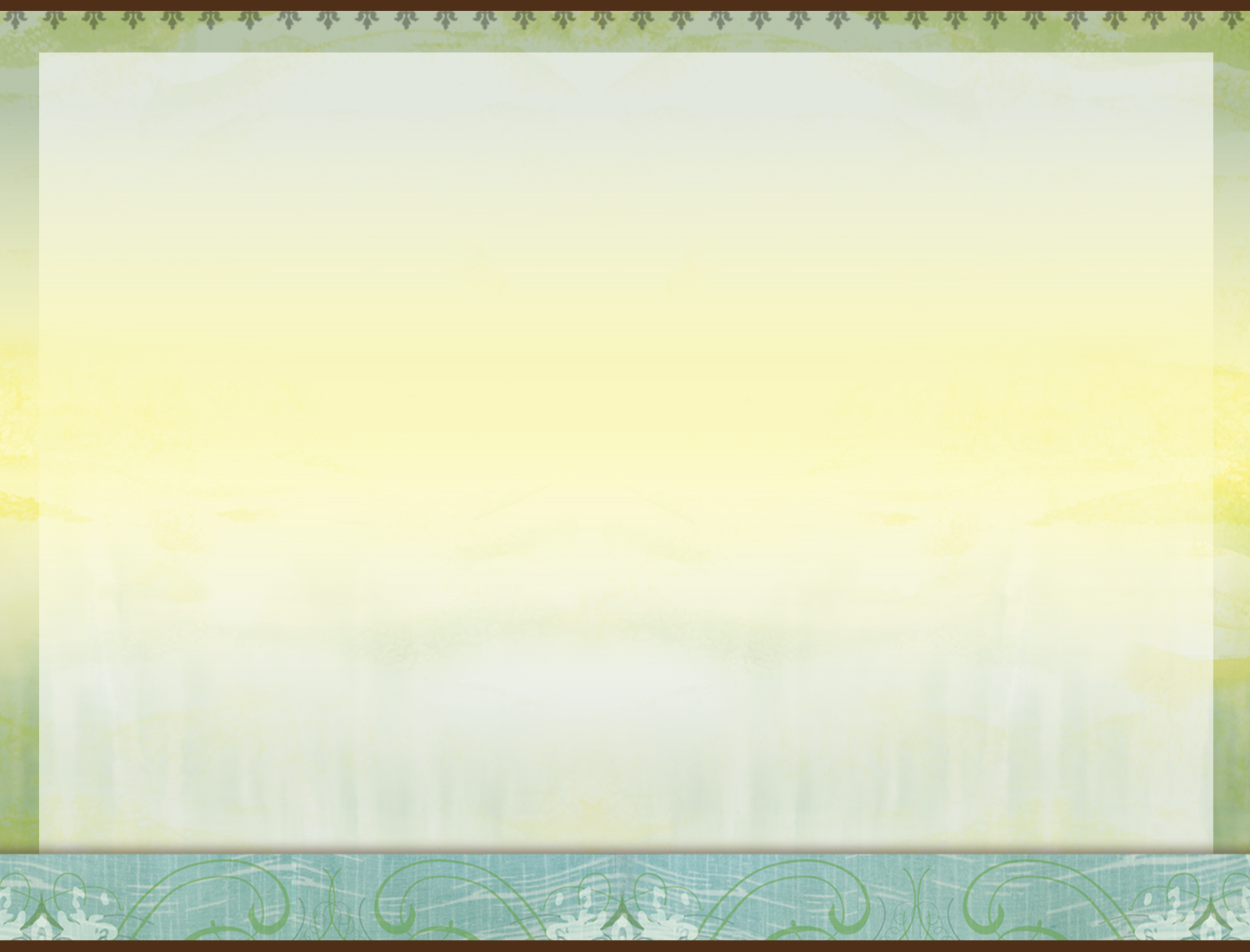 “Eternal Life”
The Reality of Heaven
Jesus Affirmed It, Mat.25:46,  Jn.3:16
Paul Affirmed It,  2 Cor.5:1-2
Peter Affirmed It, 1 Pet.1:3-5
John Affirmed It, 1 Jn.5:11
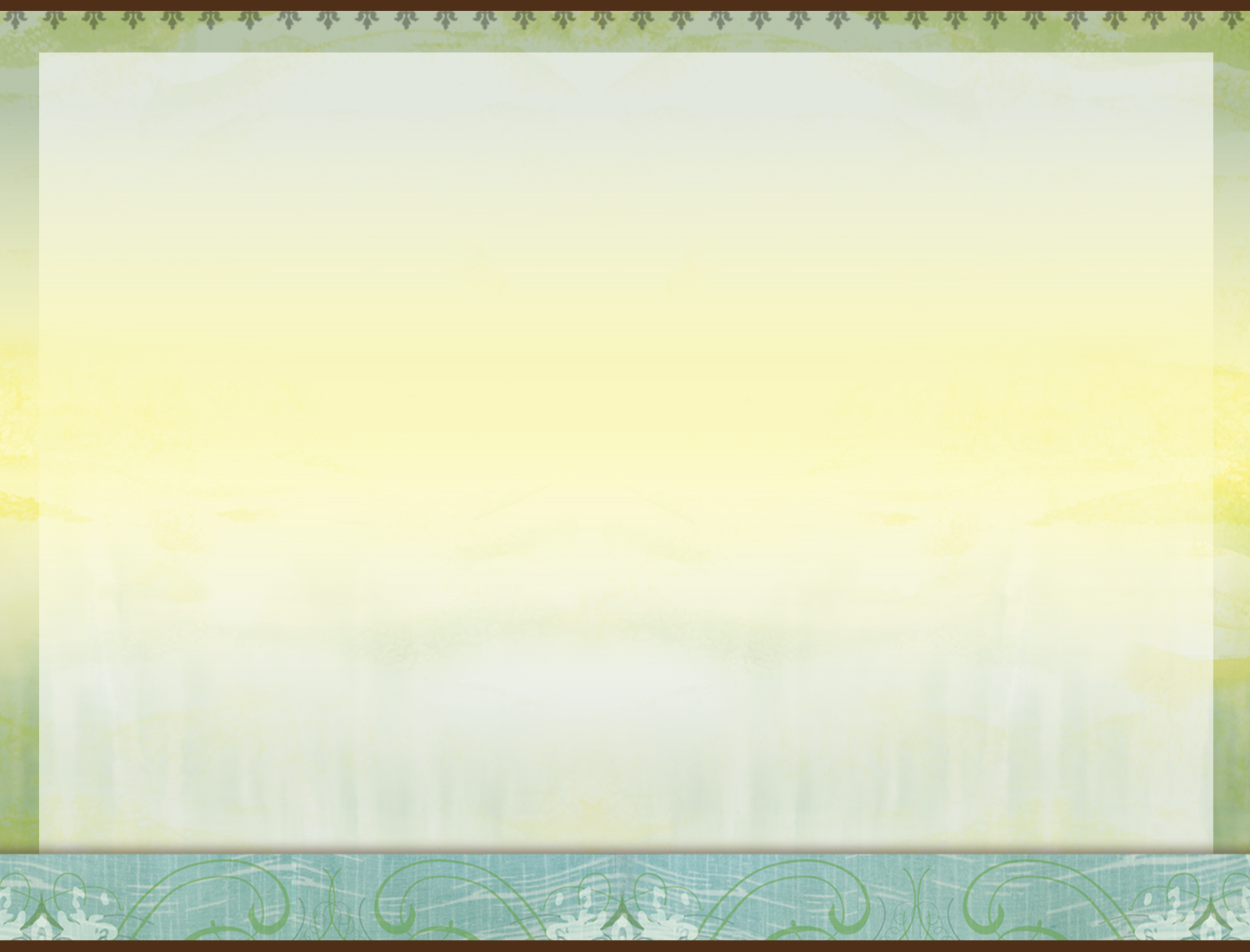 Some of the Descriptive Language
Not Marry in Heaven, Mat.22:30
A Body Fitted For Heaven, 1 Cor.15:42-44, 2Cor.5:1-4
An Inheritance, 1Pet.1:3-5
A Rest, Heb.4:9-11
Joy and Comfort, Mat.25:21,23;  Jn.14:1-3
Reserved Place, 1 Pet.1:3-5
A Reward, Mat.5:12, 2 Tim.4:6-8
It is Our Home, Jn.14:1-3, 1 Pet.2:11
Righteousness Dwells there, 2 Pet.3:13 
The Population There…
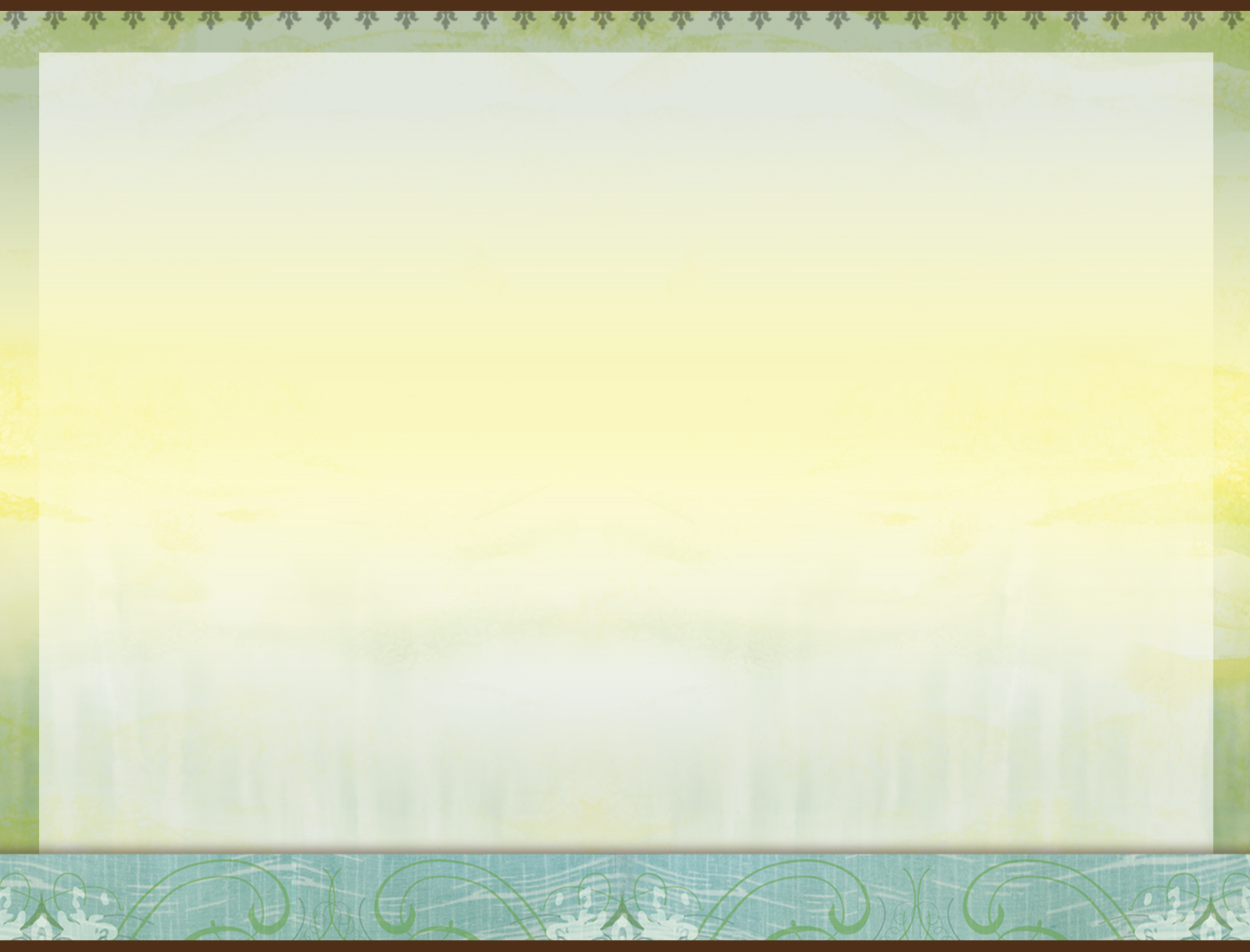 The Effects This Hope Has on Us
Keep Things in Perspective, Mat.6:19-21
Saves Us, Rom.8:24-25
It Purifies Us, 1Jn.3:1-3
Holds Us Steadfast Like an Anchor, Heb.6:19
Help Balance Out Pain and Suffering, Rom.8:18, 2 Cor.4:17-18
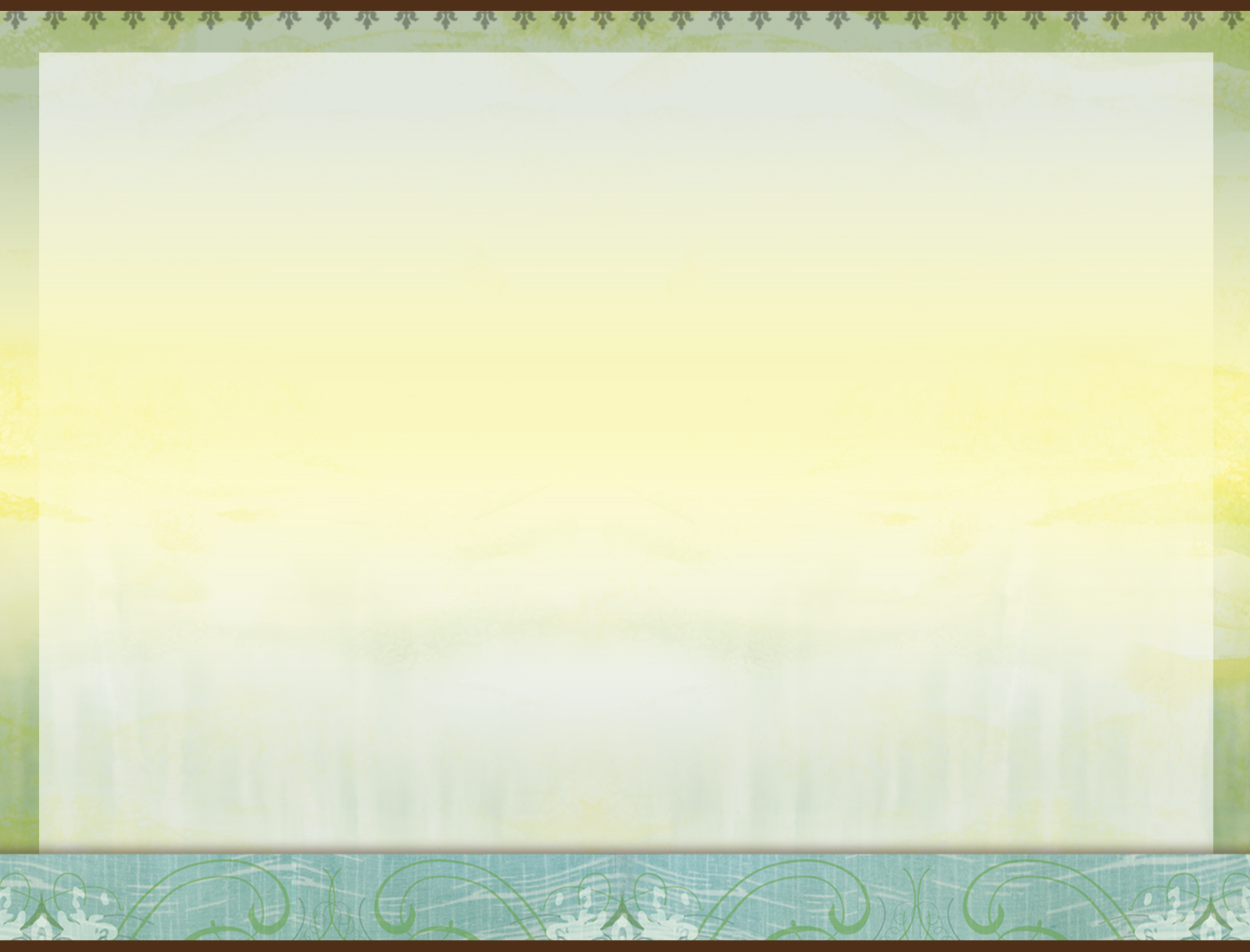 The Wonders of Heaven
The Fact That It Exists
God, Jesus, Holy Spirit, Angels are There
It is Eternal, Never Ending
Satan and the Wicked Will NOT be There
We Can Go There  -  Grace
Most Astounding Wonder…
So Few are Seeking to Go There
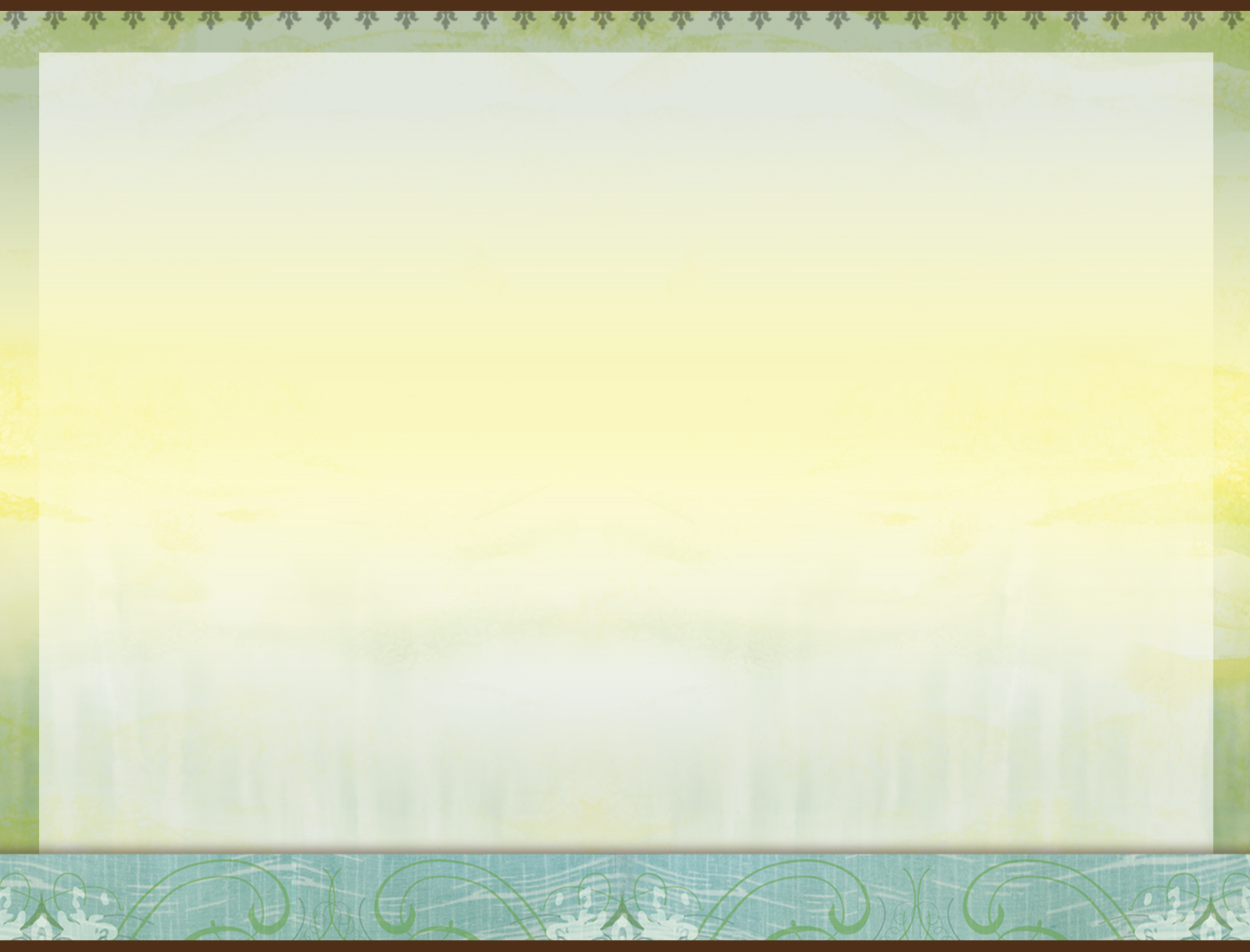 How Can We Go To Heaven?
Rom.6:23, It is a Gift
Hebrews 5:8-9,  Jesus is the Source
John 3:16,  God So Loved Us
1Tim.2:3-4, God Wants You There
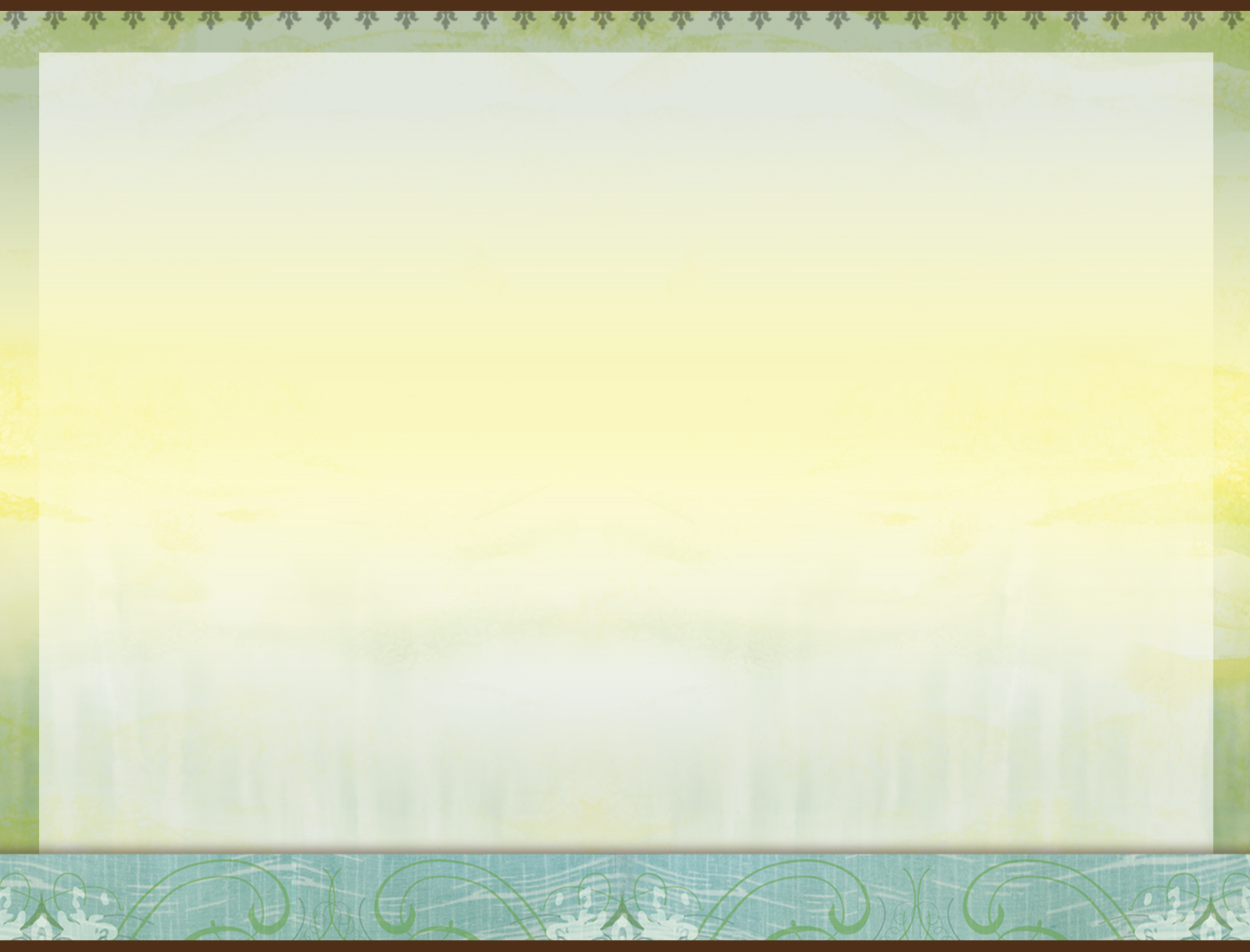 Are You On the Road To Heaven?
Hear the Gospel of Christ, Acts 2:22
Believe in Jesus Christ,  Rom.5:1
Repent and Turn to God, Luke 13:3
Confess Jesus Before Men,  Matt.10:32
Baptized Into Christ, I Pet.3:21
            -----------------------------
Grow And Be Faithful, 2 Pet.3:18
If Err From The Faith: Repent and Pray God  I Jn.1:9